Selective ACKs Renegable & Non-renegable
Madhusudhan Shyamlal
CISC 856
Computer & Information Sciences


		Thanks to 
Dr.Paul Amer
Nasif Ekiz
Ertugrul Yilmaz
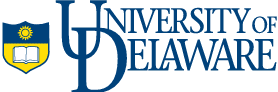 Outline
What is a Selective ACK (SACK)?
Why is SACK needed?
What is reneging?
How is reneging detected?
What are the disadvantages of reneging?
What is a Non Renegable SACK (NR-SACK)?
How is NR-SACK more efficient than renegable SACK?
TCP Features
Byte number
TCP numbers all data bytes that are stored in the sending buffer before transmission
TCP chooses an arbitrary number between 0 to 232-1 

Sequence number
TCP assigns a sequence number to each byte in TCP-PDU
The sequence number in a TCP-PDU is the number of the first byte of data carried in that TCP-PDU. 

Acknowledgement number
TCP uses acknowledgement number which defines the number of the next byte expected to receive.
The acknowldegement number is cumulative
TCP without SACK
TCP uses cumulative ACKs
 Receiver cum-ACKs the data received  by sending the number of the next byte expected
 Data sender is not aware of out of order TCP-PDUs
 Receiver can send duplicate ACKs as a result of data loss/delay
 TCP without SACK	
TCP does not report the bytes that have arrived out of order. 
If some TCP-PDUs are lost/dropped, the sender waits until a time-out and then send all TCP-PDUs that are not cum-ACKed.
 The TCP sender unnecessarily retransmits data that has already been received without any data loss at the receiver end
Can result in reduced overall throughput
Example - TCP without SACK after fast retransmit
Timer     TCP Sender                                  TCP Receiver
start
100-199
sender
receiver
200-299
ACK 300
stop
300-399
start
loss
400-499
ACK 300
500-599
ACK 300
600-699
ACK 300
fast retransmit
restart
300-699 resent
ACK 700
stop
Example - TCP with SACK after fast retransmit
Timer     TCP Sender                                  TCP Receiver
start
100-199
sender
receiver
200-299
ACK 300
stop
300-399
start
loss
400-499
ACK 300 SACK 400-500
500-599
ACK 300 SACK 400-600
600-699
ACK 300 SACK 400-700
fast retransmit
restart
300-399 resent
ACK 700
stop
TCP without SACK after timeout
Timer     TCP Sender                                  TCP Receiver
start
100-199
sender
receiver
200-299
ACK 300
stop
300-399
start
loss
400-499
ACK 300
500-599
ACK 300
timer expires
timeout
300-599 resent
ACK 600
stop
TCP with SACK after timeout
Timer     TCP Sender                                  TCP Receiver
start
100-199
sender
receiver
200-299
ACK 300
stop
300-399
start
loss
400-499
ACK 300 SACK 400-500
500-599
ACK 300 SACK 400-600
timer expires
timeout
300-599 resent
ACK 600
stop
[Speaker Notes: Timeout might indicate that data recevier has reneged. Data sender resends all TCP-PDUs irrespective of SACKed TCP-PDUs.]
TCP with SACK
TCP uses Selective ACK(SACK) to indicate that the data has been received out of order.
SACK allows the TCP sender to know which TCP-PDUs are actually lost and which have arrived out of order.
The sender can then retransmit only those TCP-PDUs which are actually lost.
TCP defines SACK using the OPTION bits with two new options: 
	SACK-permitted option				SACK option
[Speaker Notes: Mention the length of the SACK options as only 4blocks are possible in a total of 40 bytes of Option
1.SACK option represents contiguous block of data received and queued within the window.
2.Left edge of block represents 1st sequence number of the block
3.Right edge represents the sequence number immediately following the last sequence number of the block]
SACK-permitted and SACK option
TCP Connection establishment with SACK-permitted option
	    TCP sender   	              TCP receiver
sender
SYN
receiver
For any TCP connection, the data receiver can generate SACK options only if the data receiver receives a SACK-permitted option on the SYN for the connection.
SACK-permitted
SYN+ACK
SACK-permitted
ACK
Generating SACK options
Using SACKs does not affect the cumulative ACK of data received. The cum-ACK is maintained.
If SACK options are permitted, then the receiver should include SACK option in all ACKs which do not ACK the highest sequence number of the TCP-PDU that has arrived out of order.
The receiver SHOULD include as many distinct SACK blocks as possible in SACK option with the highest sequence number SACK block comes first.
[Speaker Notes: Data receiver behaviour 
The 1st SACK block MUST specify the contiguous block of data containing the TCP-PDU which triggered this ACK.
The SACK option SHOULD be filled out by repeating the most recently reported SACK blocks.]
Interpreting SACK option and Retransmission Strategy
The sender purges only those data in the send buffer which are cumulatively ACKed.
The sender uses SACK only for retransmission strategy as the sender implements SACK option to retransmit only those TCP-PDUs which are actually lost.
The sender uses a flag bit “SACKed” for each TCP-PDU in the retransmission queue to indicate that the particular TCP-PDU has been reported in a SACK option.
[Speaker Notes: Data sender behaviour
Explain SACK bit mechanism by sender
When sender receives ACK+SACK option, the “SACKed” bit is turned on for all the TCP-PDUs  that are selectively ACKed.
If a SACKed bit is ON for a particular TCP-PDU, then the TCP-PDU is skipped from retransmission.
If a TCP-PDU has SACKed bit turned off and is less than the highest SACKed TCP-PDU, then the TCP-PDU is retransmitted by the sender.

If a PDU has SACKed bit turned off and is greater than the highest SACKed PDU, then it is new data.  Question]
Workout examples - SACK
Assume the receiver’s left window edge is 5000 and that the data transmitter sends a burst of 4 TCP-PDUs, each containing 500 data bytes with the sequence number starting from 5000.
Case 1: The first 2 TCP-PDUs are received but the last 2 are lost.

Case2: The first TCP-PDU is lost and the remaining 3 TCP-PDUs are received

Case 3: 2nd and 4th TCP-PDUs are lost
SACK Extension (D-SACK)
TCP sender   	              TCP receiver              TCP sender                        TCP receiver
sender
receiver
sender
receiver
100-199
100-199
ACK 200
ACK 200
200-299
200-299
300-399
ACK 300
ACK 300 SACK 300-400
ACK 300 SACK 100-200
ACK 300 SACK 100-200 300-400
[Speaker Notes: Brief additional feature of SACK on “SACK Extension” that handles duplicate segments.
SACK uses first block for Duplicate segments and other blocks to show out of order.

Example 3: Reporting a duplicate of an out-of-order segment. Because of a lost data packet, the receiver receives two out-of-order segments. 
The receiver next receives a duplicate segment for one of these out-of-order segments: 
Transmitted Received ACK Sent Segment Segment (Including SACK Blocks) 3500-3999 3500-3999 4000 4000-4499 (data packet dropped) 4500-4999 4500-4999 4000, SACK=4500-5000 5000-5499 5000-5499 4000, SACK=4500-5500 (duplicated packet) 5000-5499 4000, SACK=5000-5500, 4500-5500]
Reneging
Reneging – discarding data that has previously been SACKed
[RFC 2018]: “The SACK option is advisory, in that, while it notifies the data sender that the data receiver has received the indicated segments, the data receiver is permitted to later discard data which have been reported in a SACK option.”
This means the receiver can discard the  SACKed out of order TCP-PDUs received before they are being delivered to the application. 
TCP allow reneging and because of this reason the sender is forced to keep the copies of all SACKed PDUs in the send buffer unless they are cum-ACKed.
[Speaker Notes: Discarding SACKed data is “reneging”
TCP is designed to tolerate data reneging.

The cum-ACKed data are guaranteed to be delivered to the application.
 
 Data reneging occurs when a data receiver SACKs data, and later discards that data from its receiver buffer.
Data reneging is discouraged but can happen when, for example, an operating system needs to recapture 
previously allocated memory for another process, say to avoid deadlocking.
To tolerate reneging, a TCP data sender keeps copies of all SACKed data until ACKed. 
If reneging happens, the reneged data can be  retransmitted to complete the reliable data transfer. 
Unfortunately if reneging does not happen, SACKed data is wastefully stored in the send buffer until 
cumulatively ACKed.]
Reneging Example - TCP
TCP Sender                                   TCP Receiver
100-199
sender
receiver
200-299
ACK 300
300-399
loss
400-499
ACK 300 SACK  400-500
500-599
ACK 300 SACK 400-600
600-699
ACK 300 SACK 400-700
OS needs memory and reneges
Window decreases
[Speaker Notes: Even though TCP does not have a mechanism to detect data reneging instances, data reneging instances 
can be detected by analyzing TCP acknowledgement traffic. The idea is to learn the state of the receive buffer, and to employ the similar data reneging detection mechanism as an SCTP data sender does based on the observed acknowledgements. For a TCP data sender, the state of the receive buffer can be learned with the cumulative ACKs and 
SACKs, and updated through the new acknowledgements. The state consists of two items: a cumulative 
ACK value (stateACK) and a list of out-of-order data blocks (stateSACK blocks) known to be in the 
receive buffer. Now let us briefly describe how the state of the receive buffer is learnt and data reneging is inferred at the 
data sender with the help of data reneging example  presented above. 

TCP data reneging instances can be also inferred at a router the same way as they are detected at a SCTP data sender if the acknowledgement traffic for the particular data transfer is available. The state of the receive buffer is created at the host and data reneging is detected. Let us consider the example scenario above when the acknowledgement traffic is available to an intermediate router. In the example scenario above, data reneging instance is detected when all of the 
acknowledgments arrive at the data sender and there are no missing acknowledgements. In practice, 
acknowledgements may traverse different paths, arrive at the intermediate host out-of-order, or get lost in 
the network before reaching the intermediate host.]
Reneging Example – TCP cont’d
TCP Sender                            TCP Receiver
sender
receiver
300-399 Resent
OS releases memory
Window increases back
ACK 400
Reneging detected
700 - 799
ACK 400 SACK 700-800
Reneging detected
[Speaker Notes: With the inspection of the first SACK: Ack:300 SACK:400-500 it is known that the data receiver has data 400-499 at the receiver buffer and data 300 - 399 is missing
Later another SACK updates the view by adding segments 500-600 to the view. Here the view is consistent with the new information learnt. 
The last SACK reports that the missing data 300-399 arrived at the data receiver and only segment 600-699 is in the receiver buffer. Now there is an inconsistency between the view and the new SACK segment. If data 400-599 was not deleted from the receiver buffer a CumACK of 700 should have been reported. The inconsistency detects the reneging instance. 

Even though the number of acknowledgements observed at the intermediate host were limited, the state of 
the receive buffer is same as the actual receive buffer itself for the corresponding acknowledgements. 
Because a SACK option reports all consecutive out-of-order segments as a block, the intermediate host 
can infer the complete state of the receive buffer most of the times.]
TCP Send Buffer
TCP Send Buffer consists of two kinds of data:
		 new application data waiting to be transmitted for the first time
		 data that has been transmitted atleast once and need to be cum-acked, a.k.a. the retransmission queue(RtxQ)
new data + retransmission queue
Send Buffer
[Speaker Notes: Data in the sender’s rtxq is sender’s resposibility 
Data which are cum-acked are receiver’s responsibility

In the current SACK mechanism, cum-acks are
the only means to convey non-renegable information; all
selectively acknowledged (out-of-order) data are by default
renegable.]
Send buffer utilization
Send buffer consists of two types of data:
Necessary (renegable) - N
Unnecessary (non-renegable) - U 
Send buffer utilization  = N / (N+U)
[Speaker Notes: RtxQ is most efficiently utilized when all data in rtxq are
“necessary”]
Send buffer utilization - SACK
Send buffer        TCP Sender                      TCP Receiver               Receive buffer
sender
receiver
100%
1
ACK 2
100%
2
3
100%
ACK 2 SACK 3-3
4
100%
ACK 2 SACK 3-4
5
100%
ACK 2 SACK 3-5
75%
Send buffer blocking
50%
25%
2
ACK 6
100%
6
NR-SACK
By defintion, data that has been delivered to the application is non-renegable 	
The current SACK mechanism does not differentiate between out of order data that “has been delivered to the application(non-renegable)” vs. data that “has not yet been delivered to the application(renegable)”
We know TCP does not deliver out of order data to the application.
However, TCP can be configured in such a way that the receiving system (OS and/or transport layer implementation) guarantees not to renege the allocated memory until after the data is delivered to the application.
This mechanism(NR-SACK) enable a transport data receiver to explicitly convey non-renegable information to the sender on some or all out of order TCP-PDUs.
[Speaker Notes: In these configurations, even nondeliverable out-of-order data becomes non-renegable.
Changing TCP or SCTP to non-reneging protocol is easy:
 SACK semantics changed from advisory to permanent
 if data receiver needs to renege, data receiver MUST RESET the connection   ( this is the penalty)]
OS configured not to renege - Example
Operating systems allow configuration of transport layer implementations such that out-of-order data is never reneged.
For example, in FreeBSD, the net.inet.tcp.do_tcpdrain or net.inet.sctp.do_sctp_drain sysctl parameters can be configured to never renege kernel memory allocated to TCP or SCTP out-of-order data [9]. Thus, out-of-order data can also be rendered non-renegable through simple user configuration.
[Speaker Notes: In the following discussions, “non-renegable out-of-order
data” refers to data for which the transport receiver takes full
responsibility, and guarantees not to renege either because (i)
the data has been delivered (or is deliverable) to the
application, or (ii) the receiving system (OS and/or transport
layer implementation) guarantees not to revoke the allocated
memory until after the data is delivered to the application.
With the current SACK mechanism, non-renegable out-oforder
data is selectively acked, and is (wrongly) deemed
renegable by the transport sender. Maintaining copies of nonrenegable
data in the sender’s retransmission queue is
unnecessary.]
Send buffer utilization (NR-SACK)
Send buffer        TCP Sender                      TCP Receiver               Receive buffer
100%
sender
receiver
1
ACK 2
2
100%
3
100%
ACK 2 NR-SACK 3-3
4
100%
ACK 2 NR-SACK 3-4
5
100%
ACK 2 NR-SACK 3-5
6
100%
ACK 2 NR-SACK 3-6
7
100%
ACK 2 NR-SACK 3-7
2
100%
ACK 8
100%
8
ACK 9
100%
9
No Send buffer blocking
100%
10
[Speaker Notes: The red highlighted box shows that the receiver guarantees that the data will not be reneged.]
Send buffer utilization
RtxQ_Util value
NR-SACK
SACK
Traffic load (%)
[Speaker Notes: As traffic load increases, NR-SACK better utilize send buffer]
How often reneging happens?
Hypothesis: “data reneging rarely if ever occurs in practice”
Suppose reneging occurs 1 in 100,000 TCP flows
	Case A (current practice): reneging allowed
99,999 non-reneging connections underutilize send buffer and may achieve lower throughput
1 reneging connection continues (maybe...)
Case B (proposed change): reneging forbidden
99,999 connections have equal or better send buffer utilization and for SCTP potential greater throughput
1 reneging connection is RESET
NR-SACK Advantages
All SACKs are non-renegable (NR-SACKs)
Data receiver takes responsibility for all selectively acked data
Data sender can remove NR-SACKed data from send buffer
 always improved send buffer utilization
Summary
SACK
SACK Extension (D-SACK)
SACKs vs. NR-SACKs
SACKs waste RtxQ (kernel memory) when out-of-order data is non-renegable
NR-SACKs utilize RtxQ more efficiently
NR-SACKs reduce send buffer blocking
[Speaker Notes: Concurrent Multipath Transfer]
References
Nasif Ekiz, PEL, University of Delaware
RFC 2018 – TCP SACK Options
	 http://www.ietf.org/rfc/rfc2018.txt
NRSACK, CIS, Udel
	http://www.eecis.udel.edu/~nataraja/papers/nr-sacks-TR.pdf
Thank You!!!